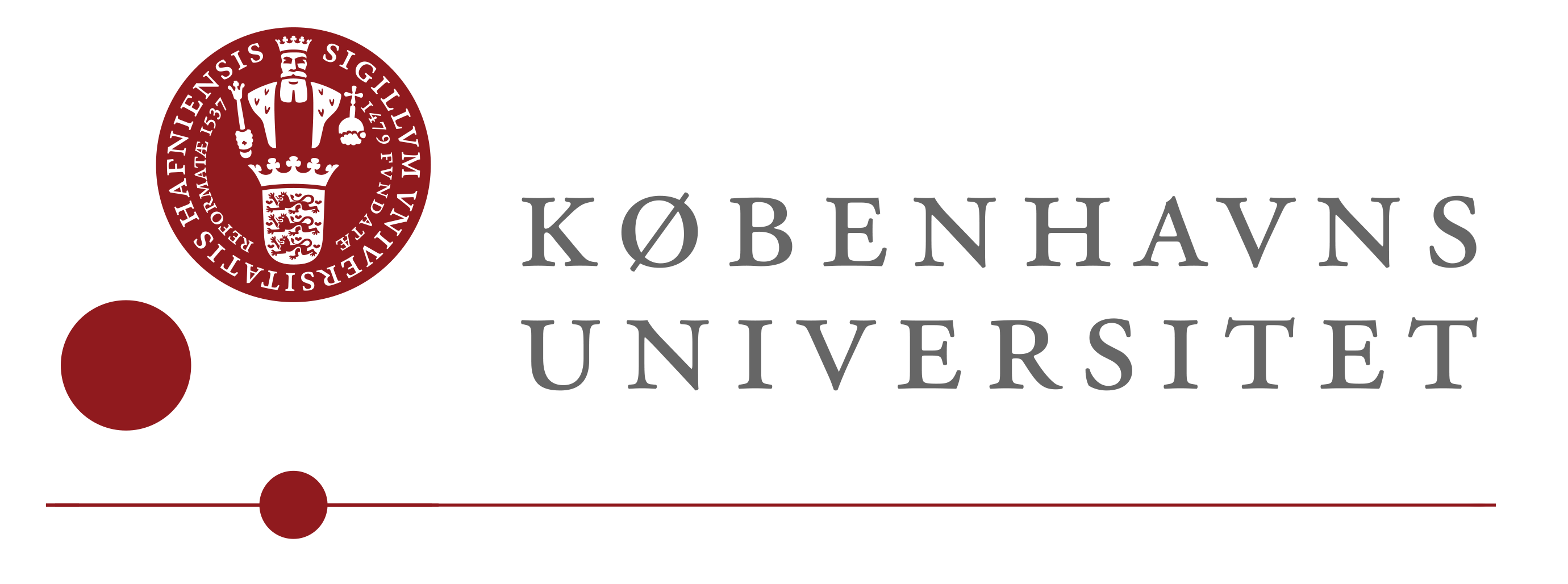 Transformers and foundation models
Malte Algren
Between Models and Reality
11/06/2025
1
Transformers
Set-to-set mapping
A transformer takes in a set and returns a set.
Classification/regression: vector or scalar
Add trainable latent space
Return that point at the end
Class token
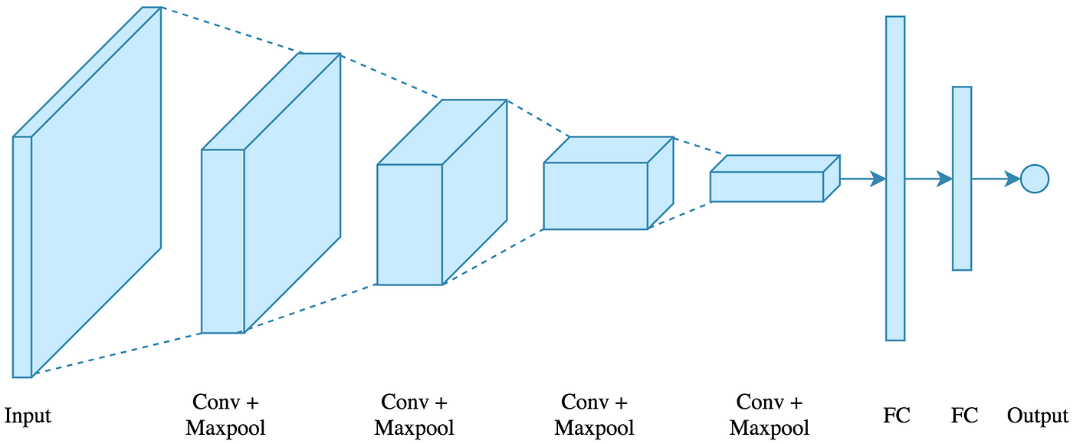 Vision transformer
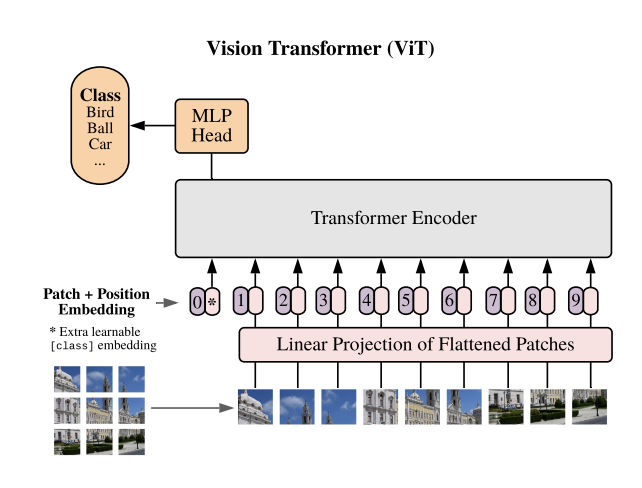 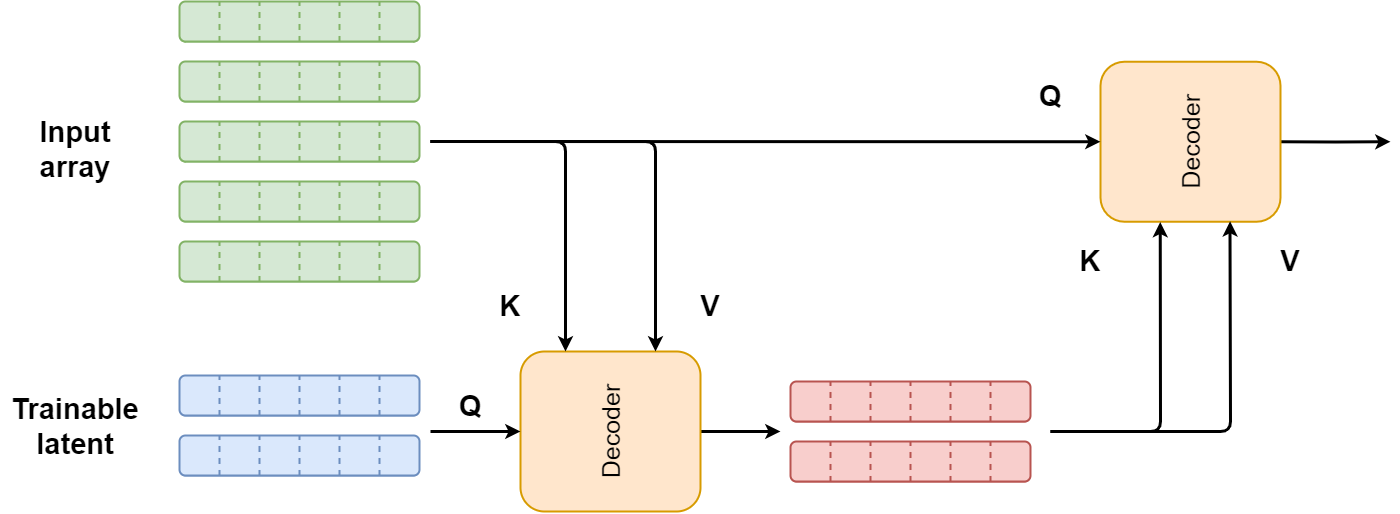 Malte Algren
11/06/2025
2
[Speaker Notes: Dall-e:  VAE+GPT+CLIP]
Transformers
Set-to-set mapping
A transformer takes in a set and returns a set.
Classification/regression: vector or scalar
Add trainable latent space
Return that point at the end
Class token
Going deeper with transformers
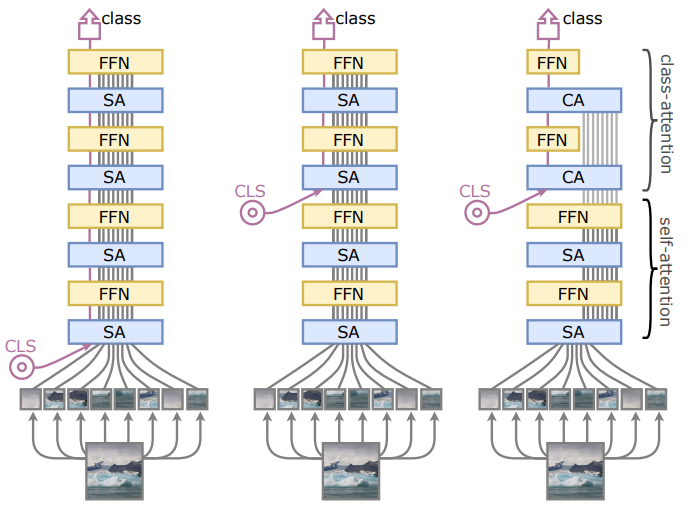 Malte Algren
11/06/2025
3
[Speaker Notes: Dall-e:  VAE+GPT+CLIP]
Transformers
Set-to-set mapping
Full self attention also create a lot of junk
Where to send the junk?
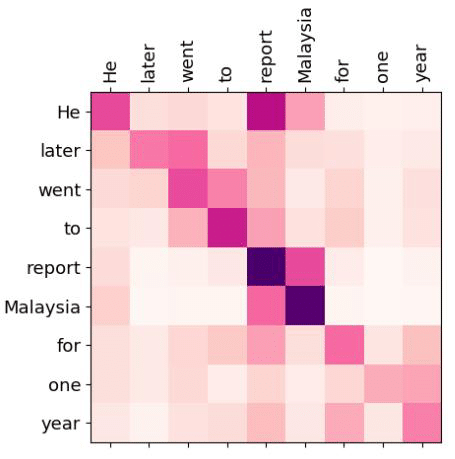 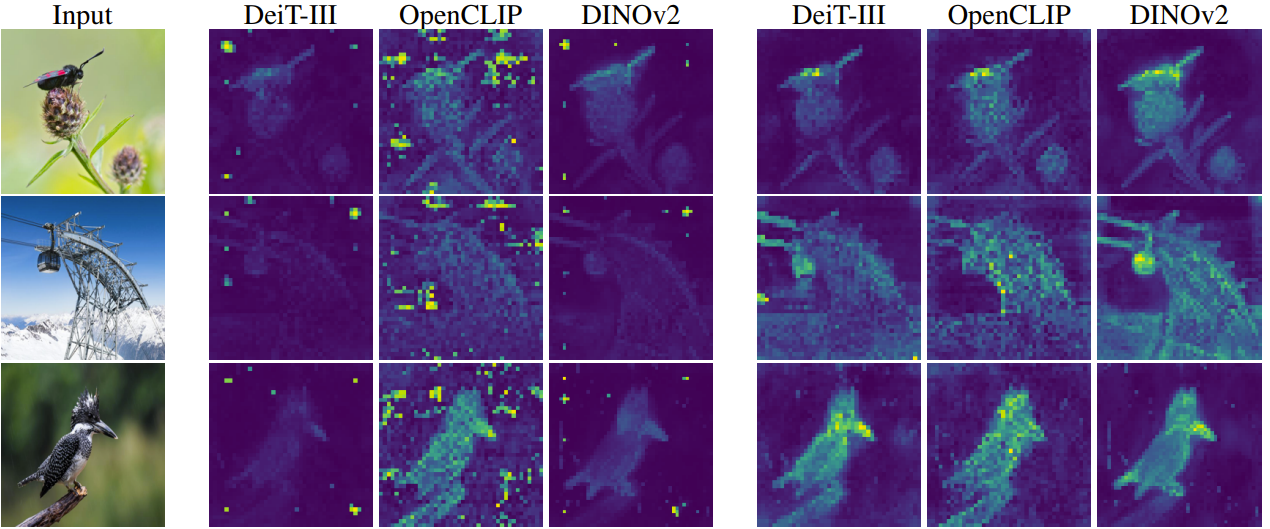 Malte Algren
11/06/2025
4
[Speaker Notes: Dall-e:  VAE+GPT+CLIP]
Transformers
Set-to-set mapping
Full self attention also create a lot of junk
Where to send the junk?
Garbage collectors
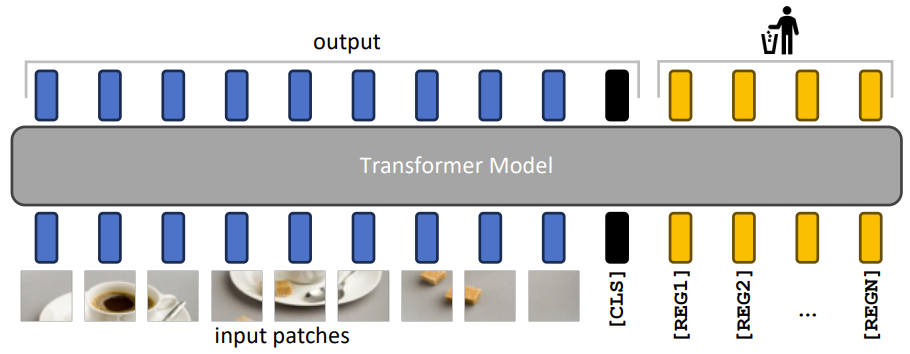 Malte Algren
11/06/2025
5
[Speaker Notes: Dall-e:  VAE+GPT+CLIP]
Transformers
Set-to-set mapping
Full self attention also create a lot of junk
Where to send the junk?
Adding trainable token that will be discarded afterwards
Questions?
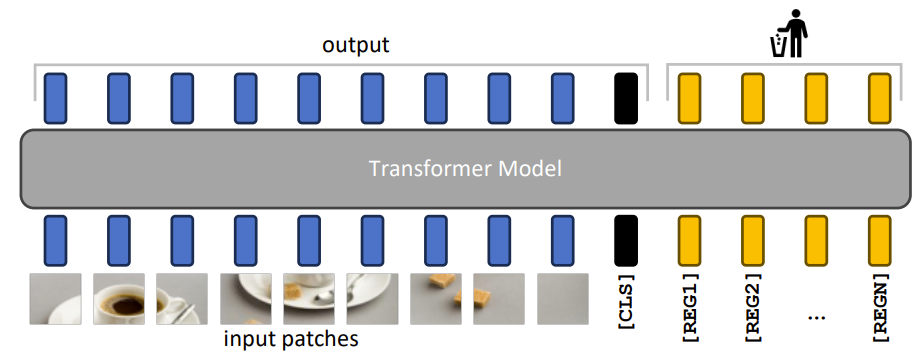 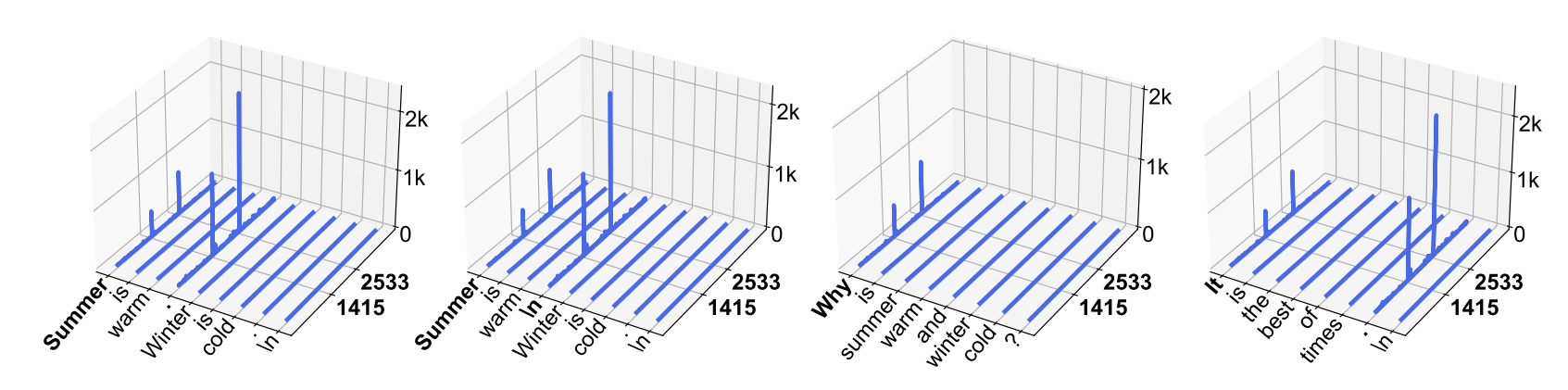 Malte Algren
11/06/2025
6
[Speaker Notes: Dall-e:  VAE+GPT+CLIP]
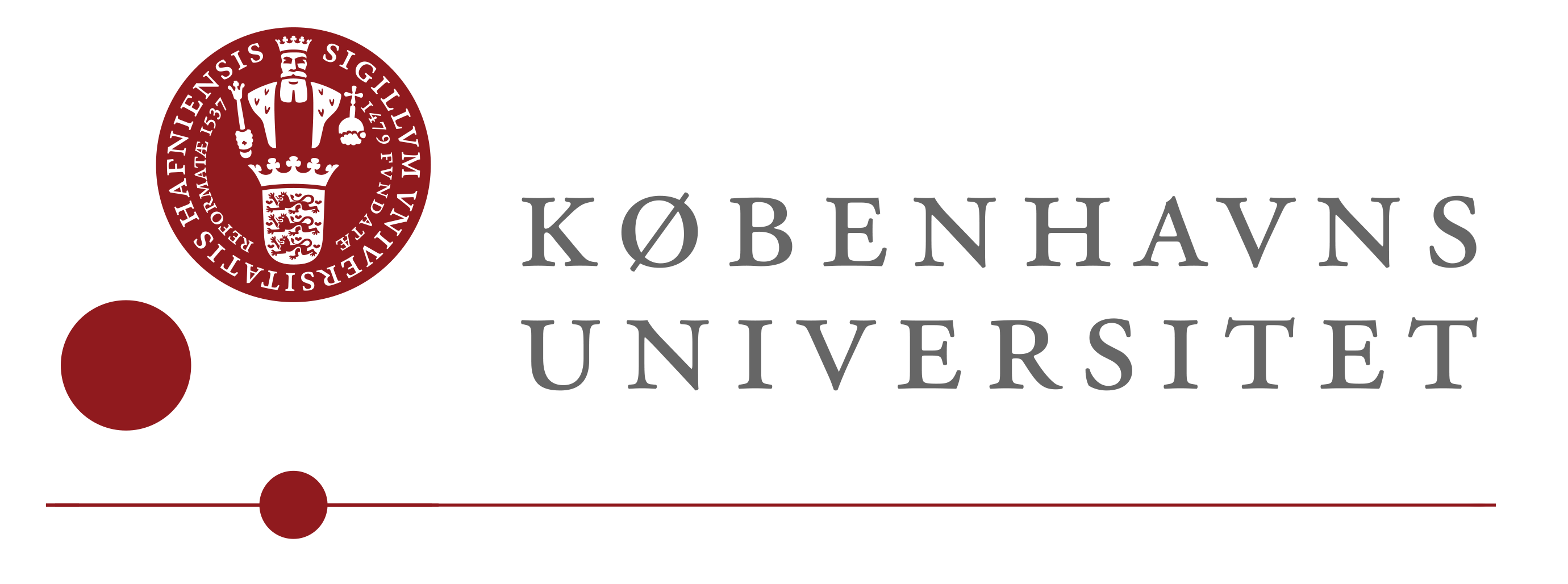 Foundation models
How to make pretraining sound sexy
Malte Algren
Between Models and Reality
11/06/2025
7
Zoo of foundation models
Google trends on “Foundation model” since 2020:
Word2vec & GloVe (2013)
GPT (2018)
BERT/BEiT (2018)
DALL-E (2021)
	 A Survey on Self-supervised Learning (2023)
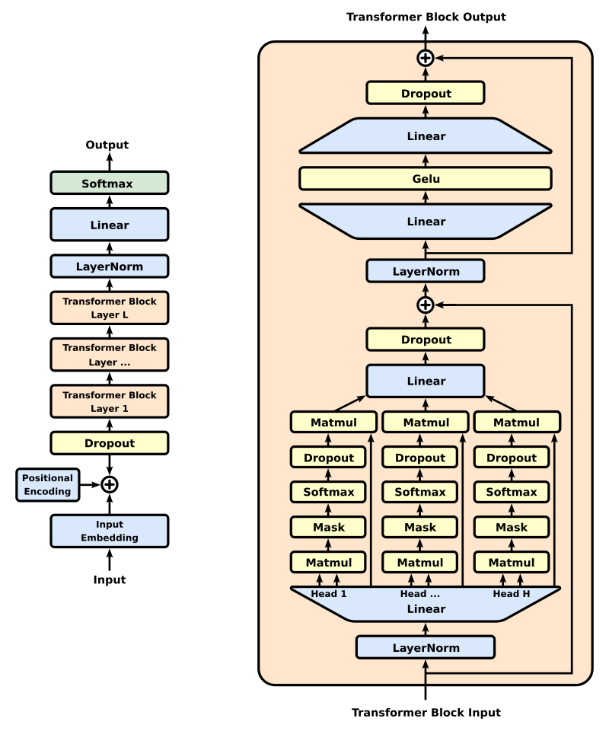 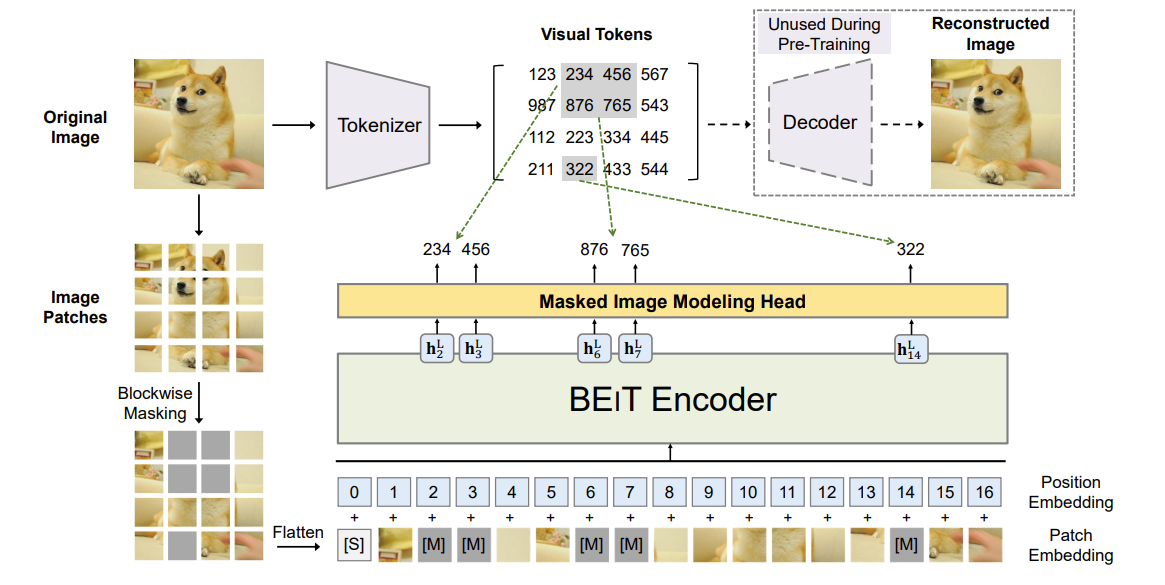 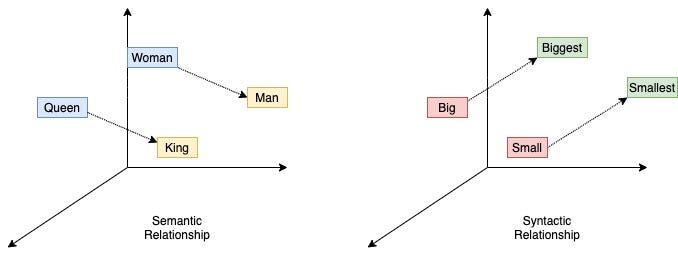 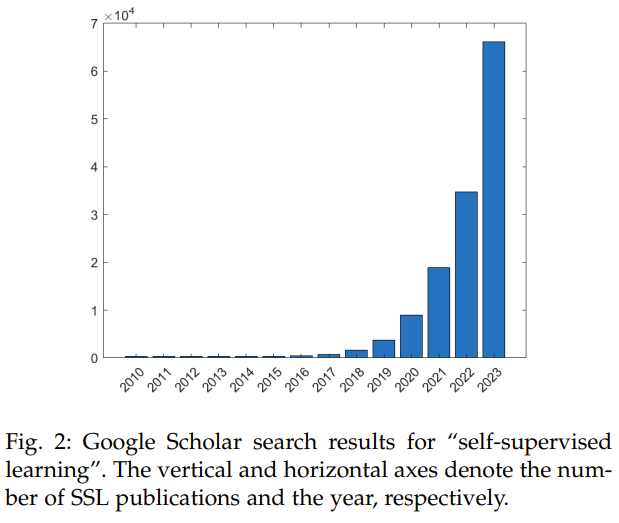 Malte Algren
11/06/2025
8
[Speaker Notes: Dall-e:  VAE+GPT+CLIP]
Zoo of foundation models
Google trends on “Foundation model” since 2020:
Word2vec & GloVe (2013)
GPT (2018)
BERT/BEiT (2018)
DALL-E (2021)
	 A Survey on Self-supervised Learning (2023)
These concepts connects nicely with what we talked about Wednesday
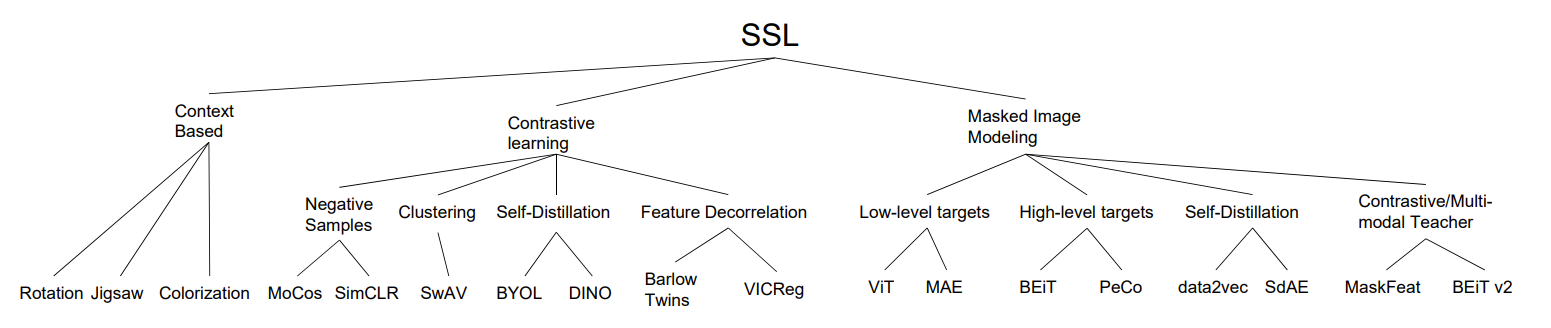 Malte Algren
11/06/2025
9
[Speaker Notes: Dall-e:  VAE+GPT+CLIP]
Notation and definitions
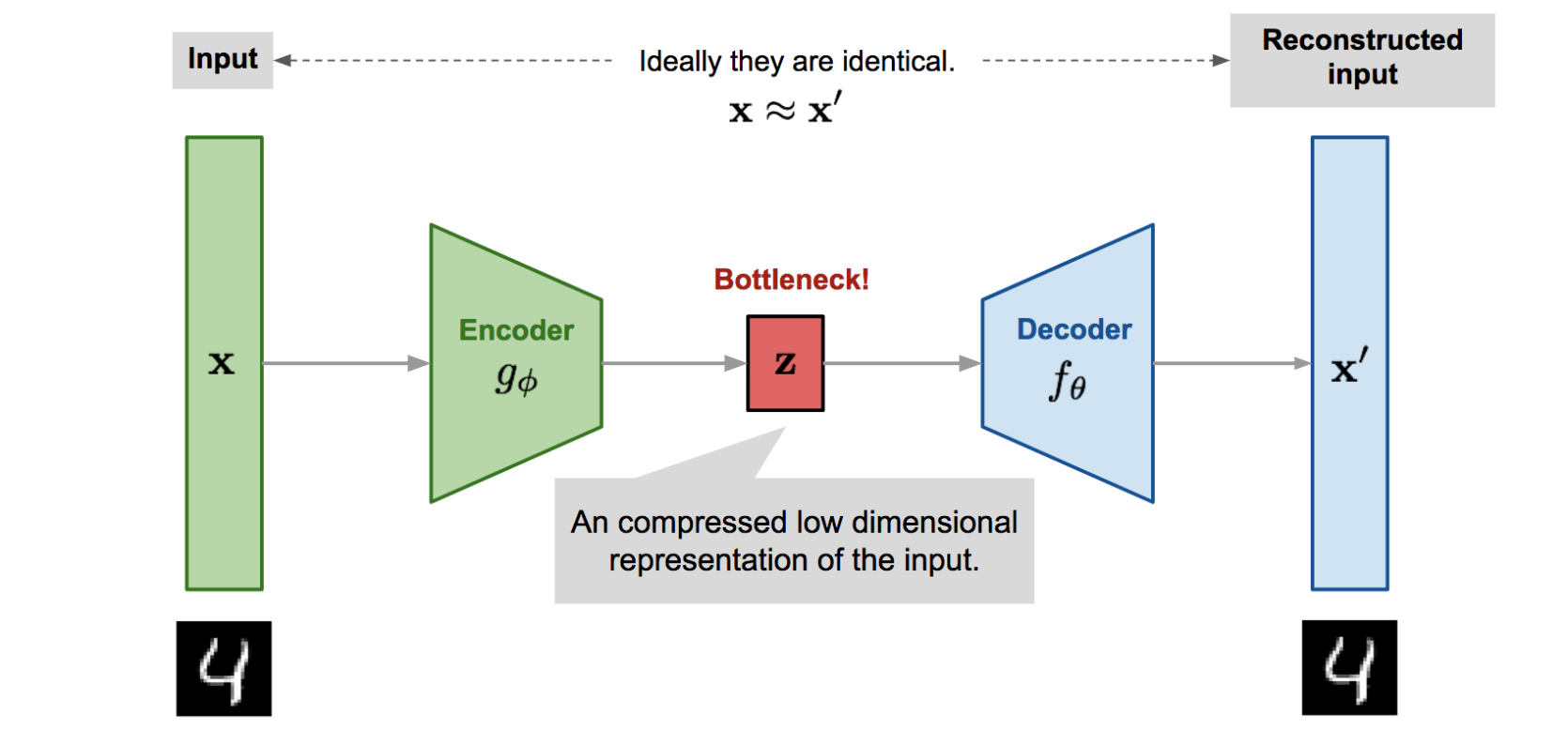 (V)AE (1990s)
Malte Algren
11/06/2025
10
Notation and definitions
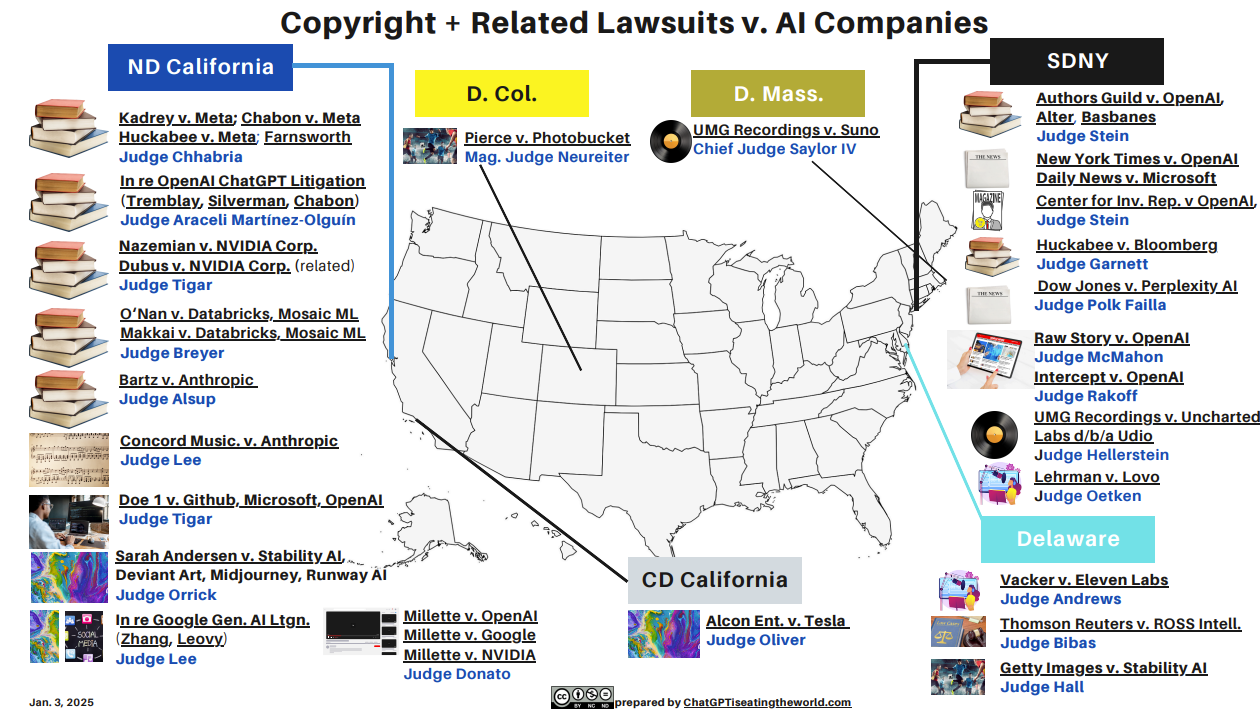 Subset of the lawsuits
Malte Algren
11/06/2025
11
Pretraining method
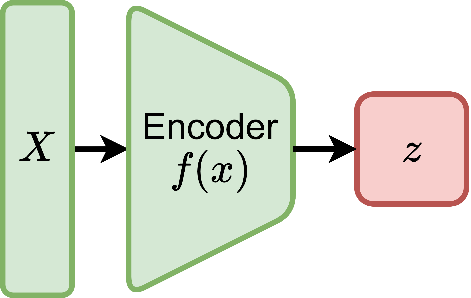 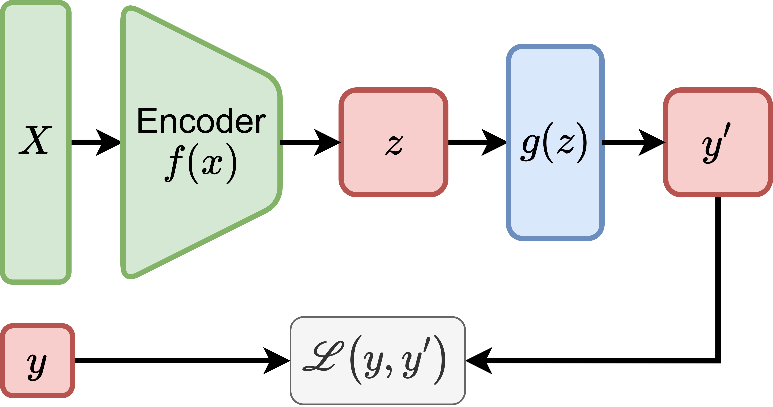 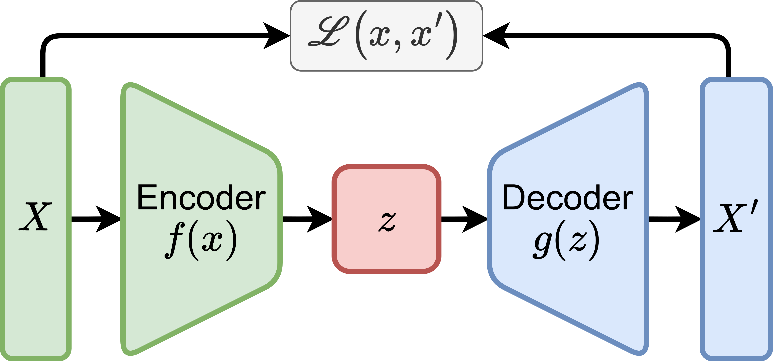 Malte Algren
11/06/2025
12
Pretraining method
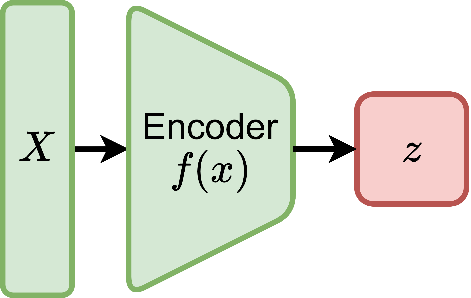 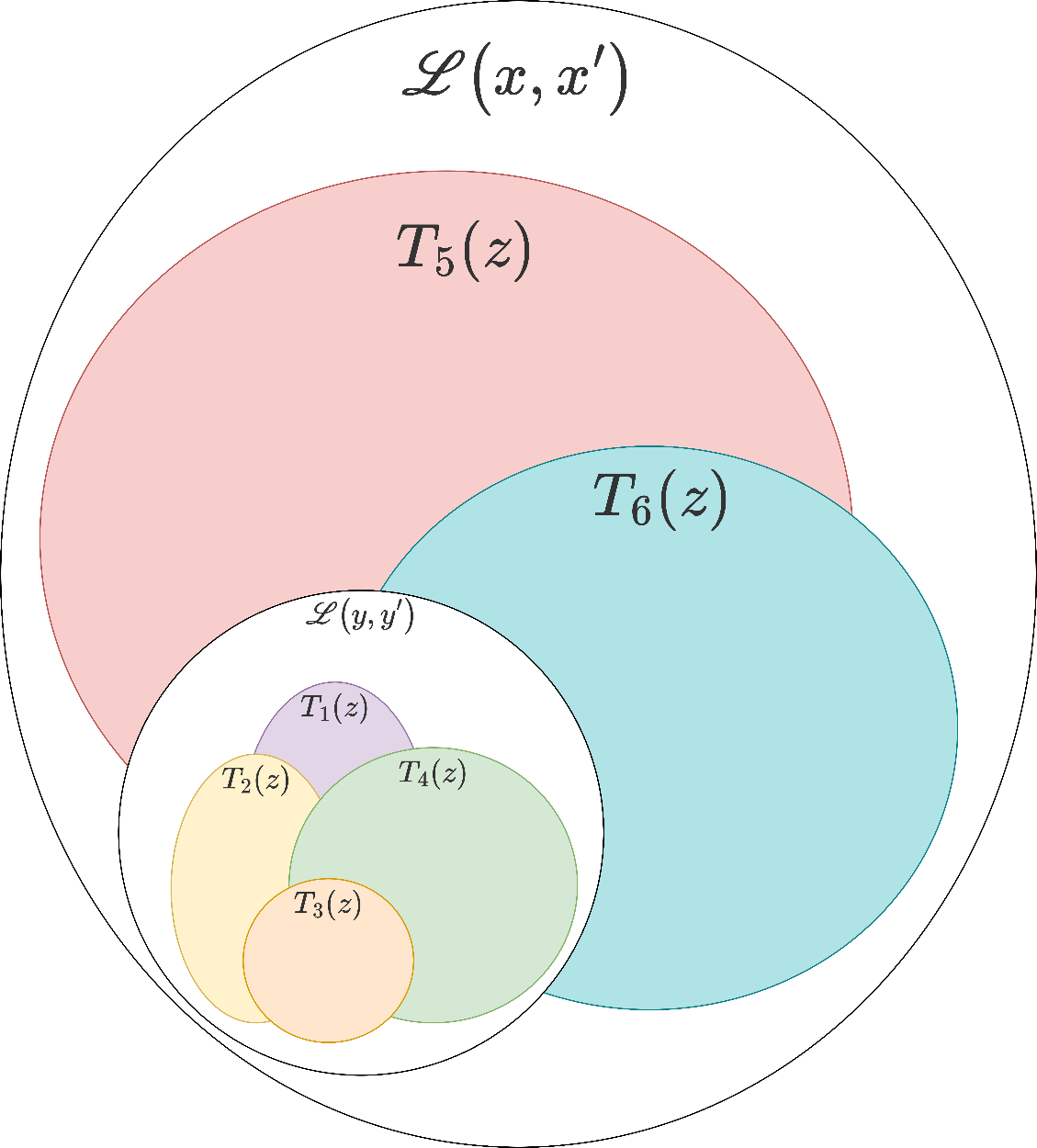 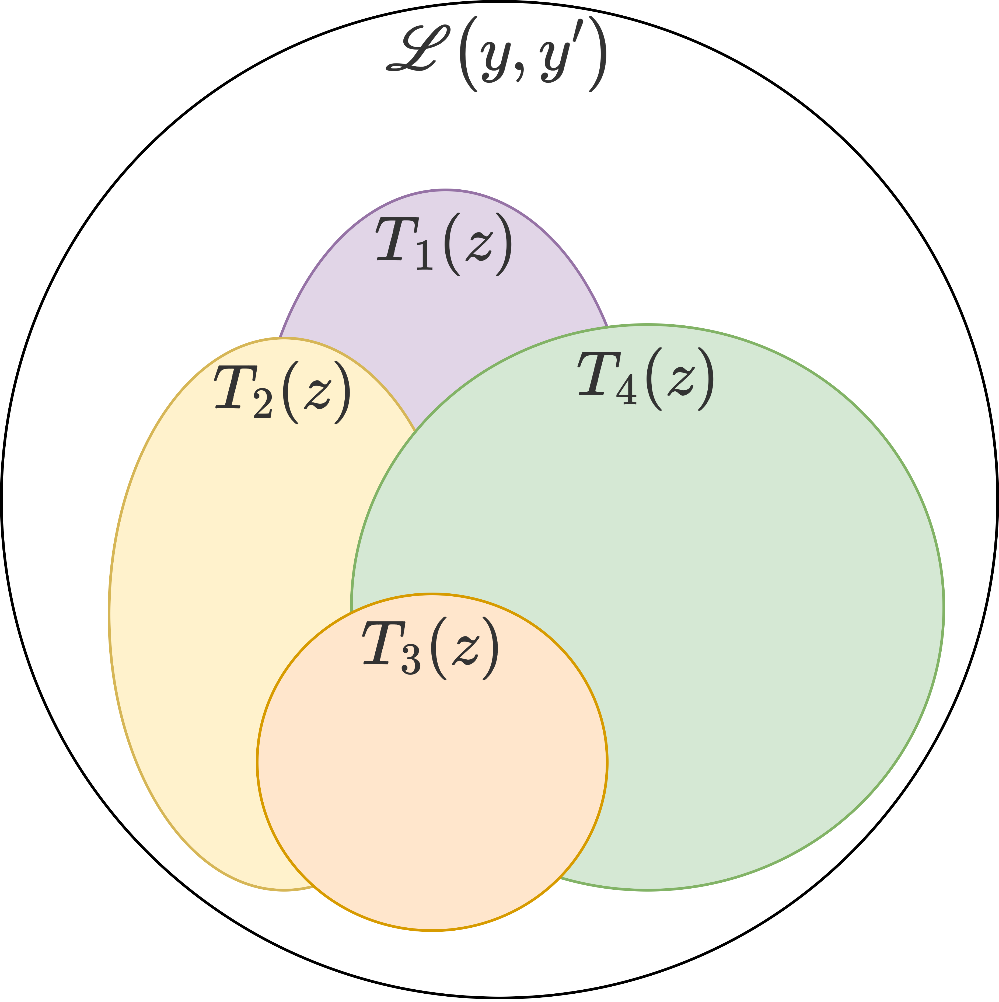 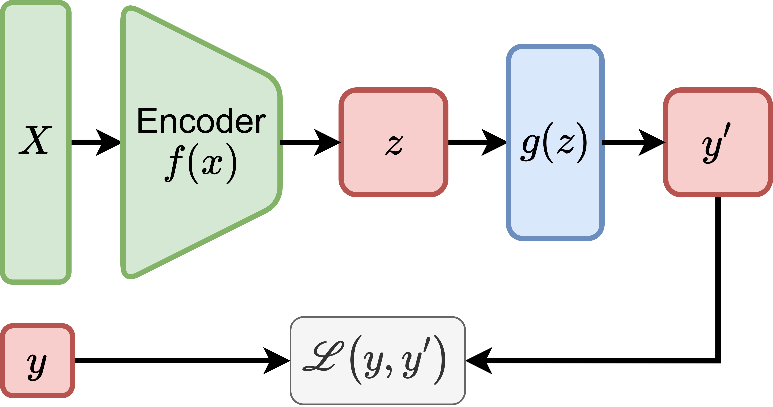 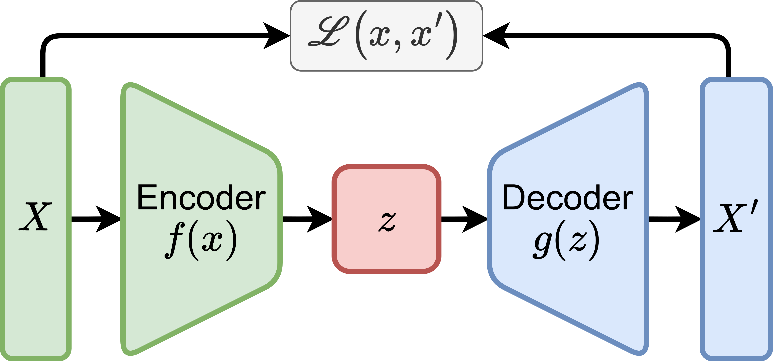 Malte Algren
11/06/2025
13
Pretraining method
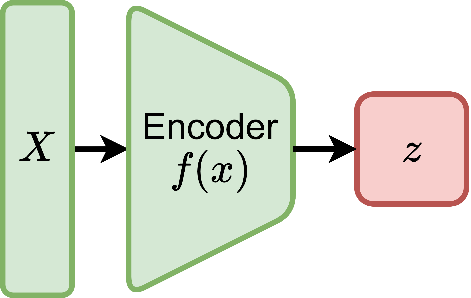 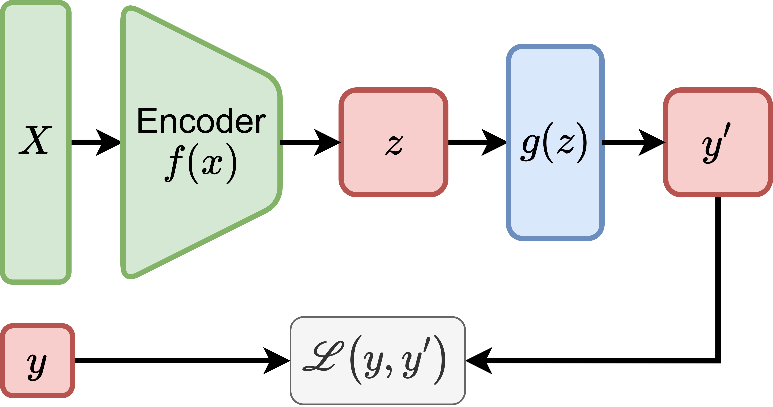 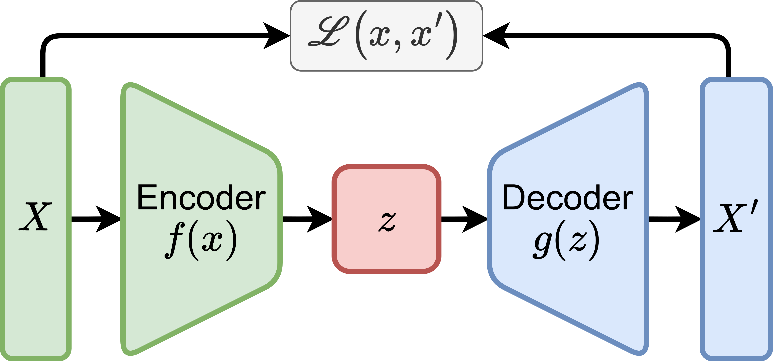 Malte Algren
11/06/2025
14
Supervised learning
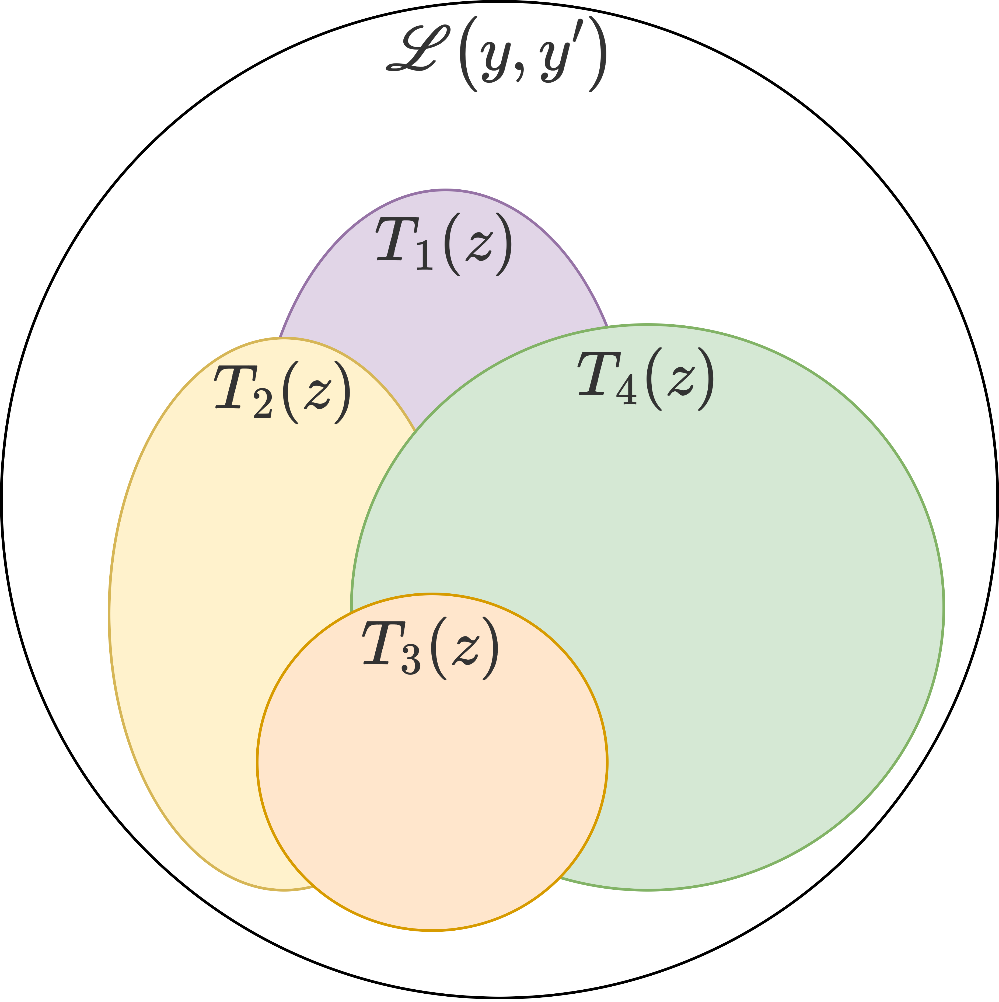 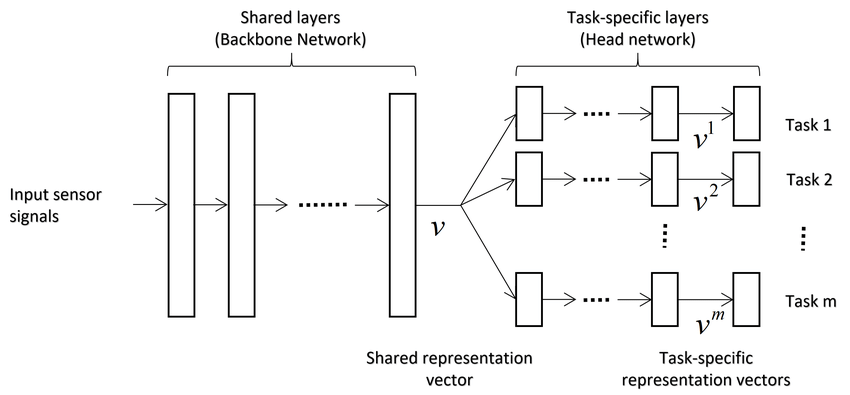 z
Malte Algren
11/06/2025
15
Self-supervised learning
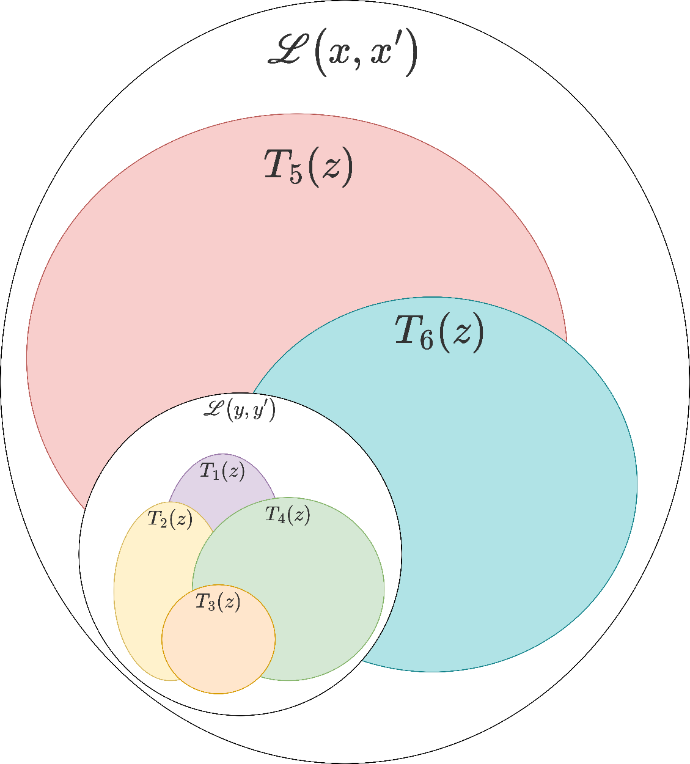 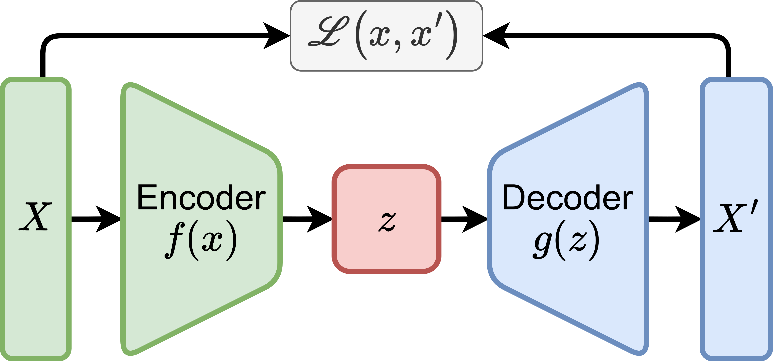 Malte Algren
11/06/2025
16
Self-supervised learning
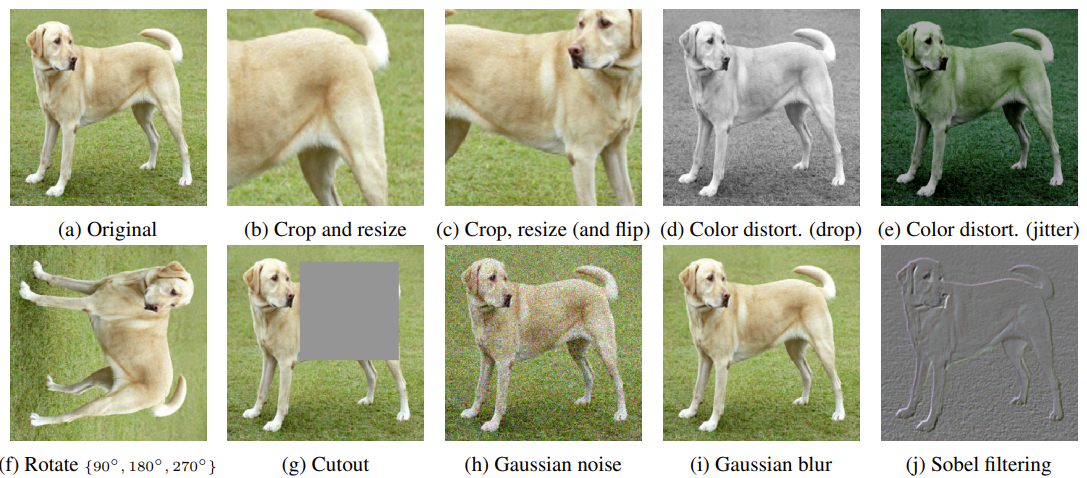 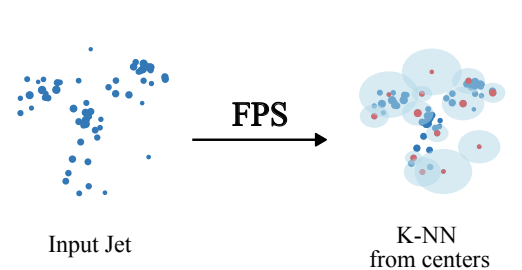 Malte Algren
11/06/2025
17
Self-supervised learning
Constructing a task from samples X
Augmentations is the name of the game
Masking (general)
Cropping (image)
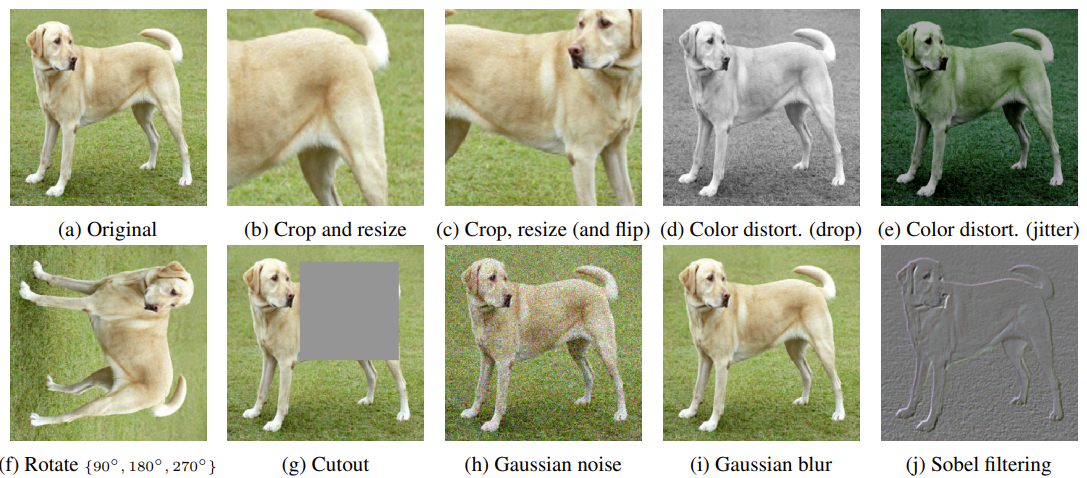 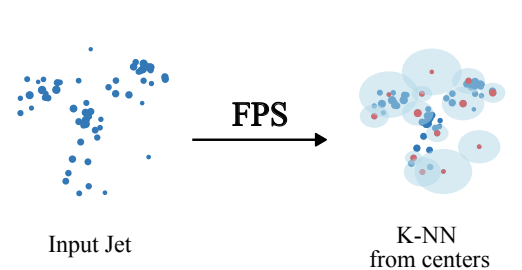 Generative
Masked autoencoder MAE
Diffusion MAE

Joint embedding - CLR
SimCLR
BYOL
I-JEPA
Compression or not?
     What do we want?
     Representation learning vs 
       pretraining
Malte Algren
11/06/2025
18
Self-supervised learning: Generative
Without Compression
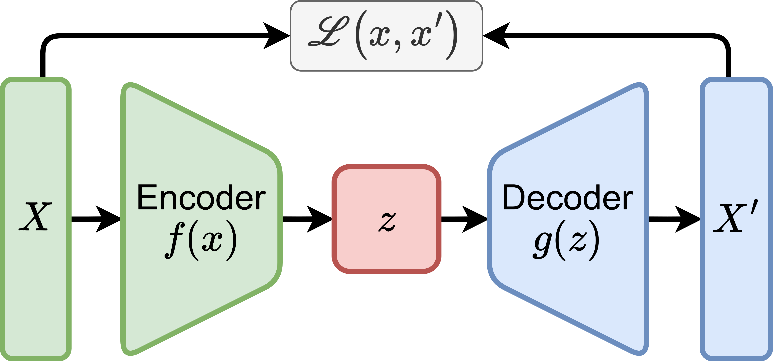 Without Compression
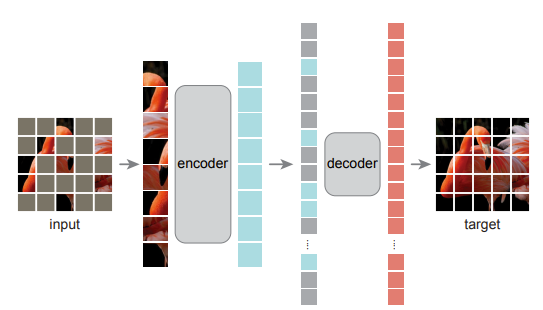 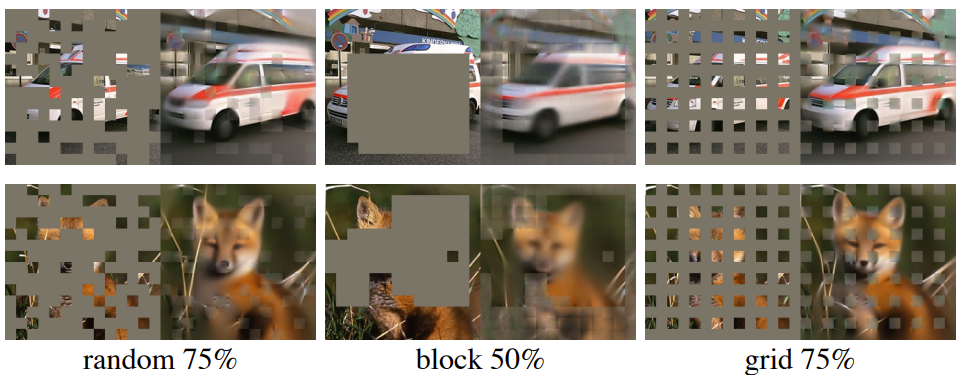 Malte Algren
11/06/2025
19
Self-supervised learning: Generative
Without Compression
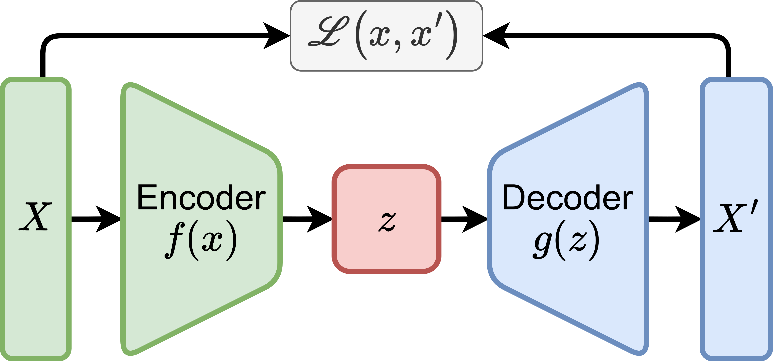 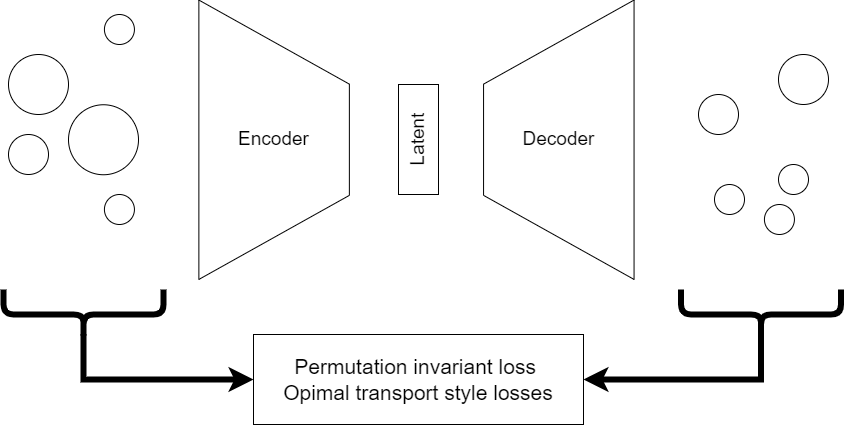 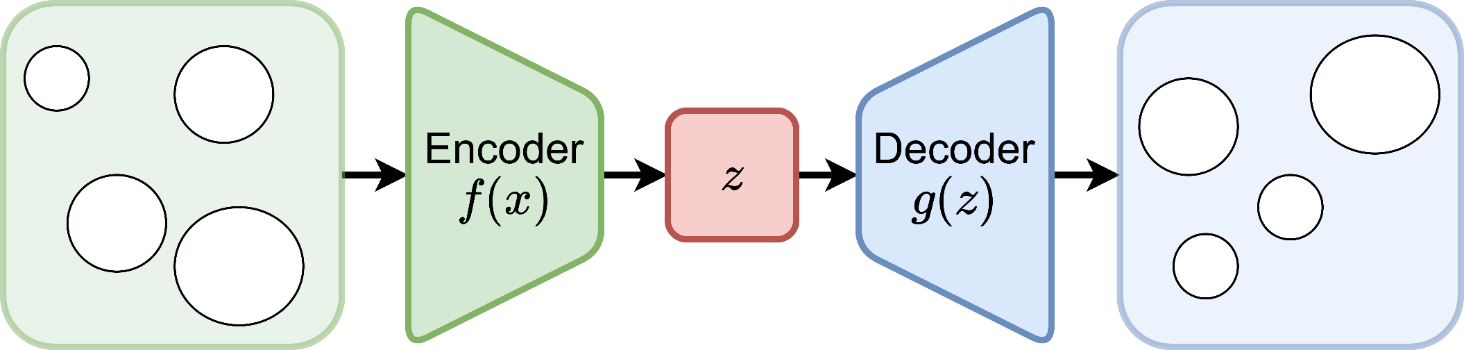 Malte Algren
11/06/2025
20
Self-supervised learning: Generative
DiffMAE
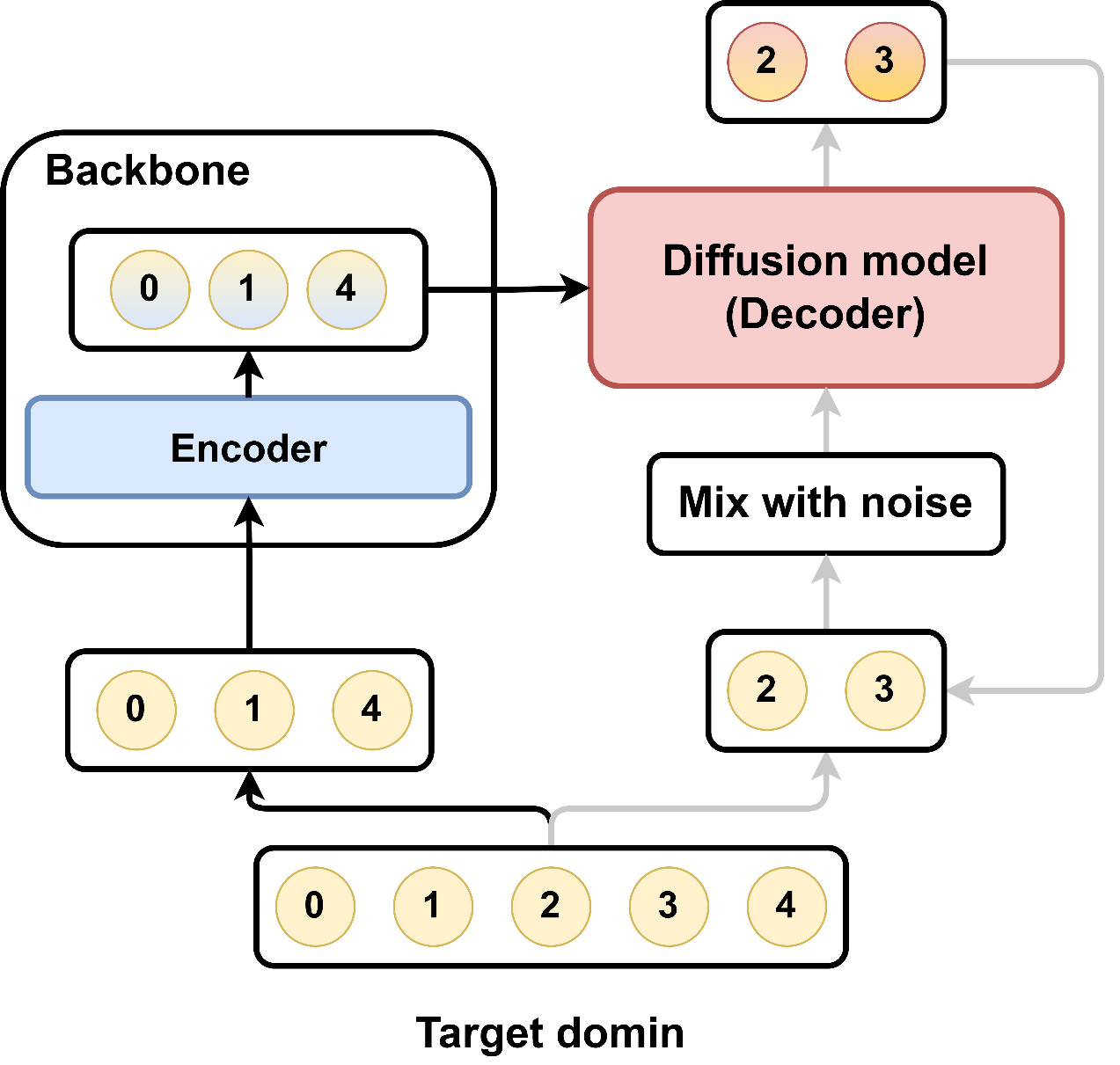 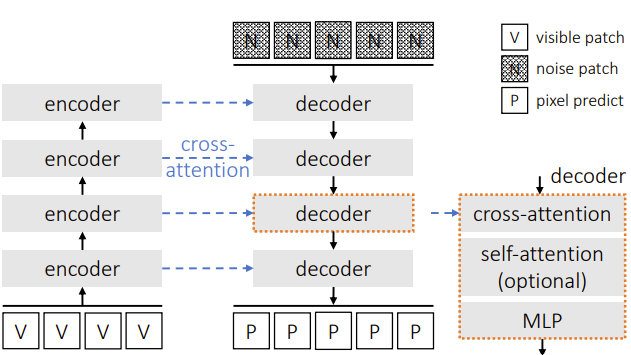 MAE
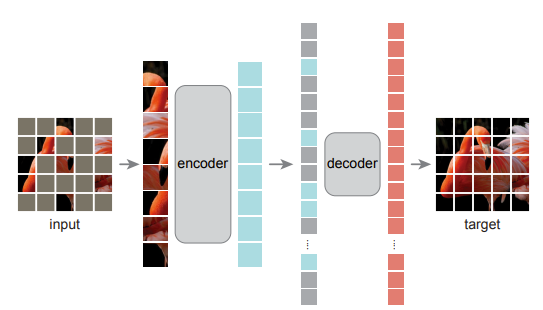 Malte Algren
11/06/2025
21
Self-supervised learning: Generative
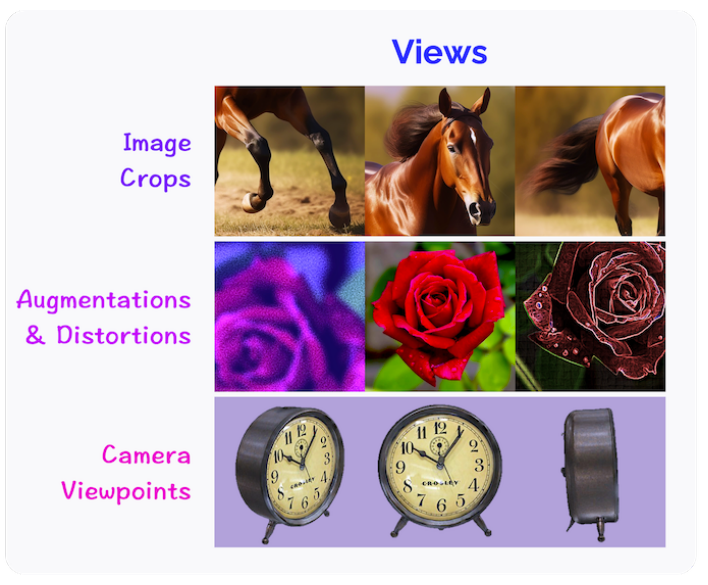 SODA
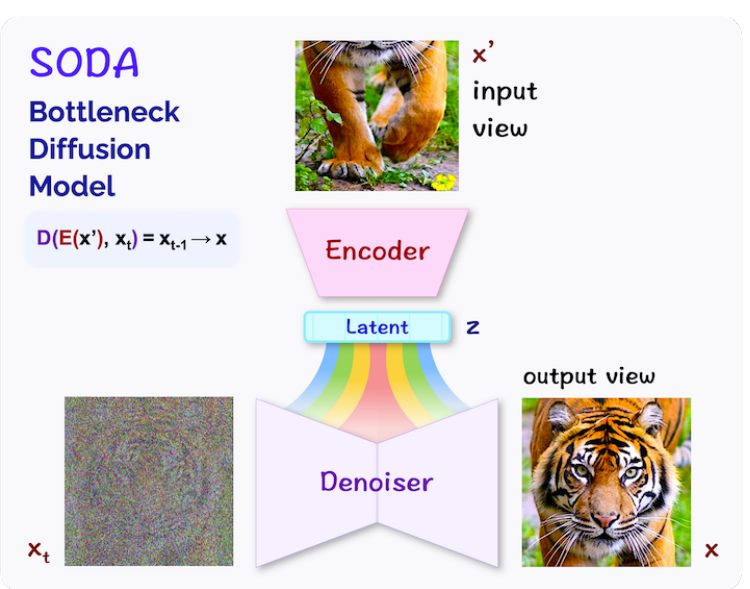 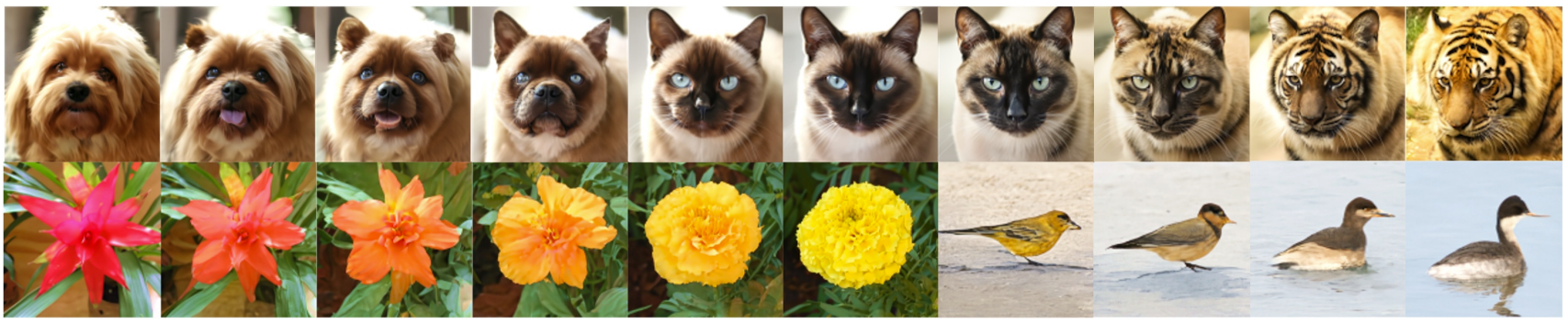 Malte Algren
11/06/2025
22
Self-supervised learning: Generative
Back to Masked AutoEncoders
Drawbacks?
How do we ensure that the information we reconstruct is relevant?
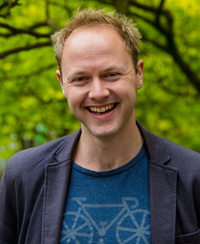 MAE
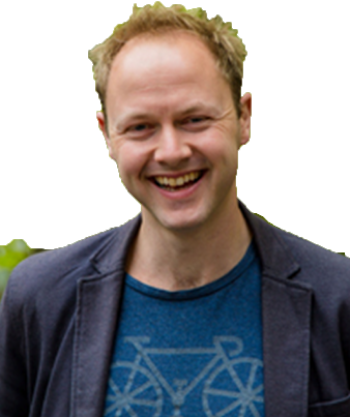 Apply masking
Malte Algren
11/06/2025
23
Self-supervised learning: Generative
Back to Masked autoencoders
Drawbacks?
How do we ensure that the information we reconstruct is relevant?
For image generation (VQ)-VAE are used to compress image
Then generate the image in the latent space
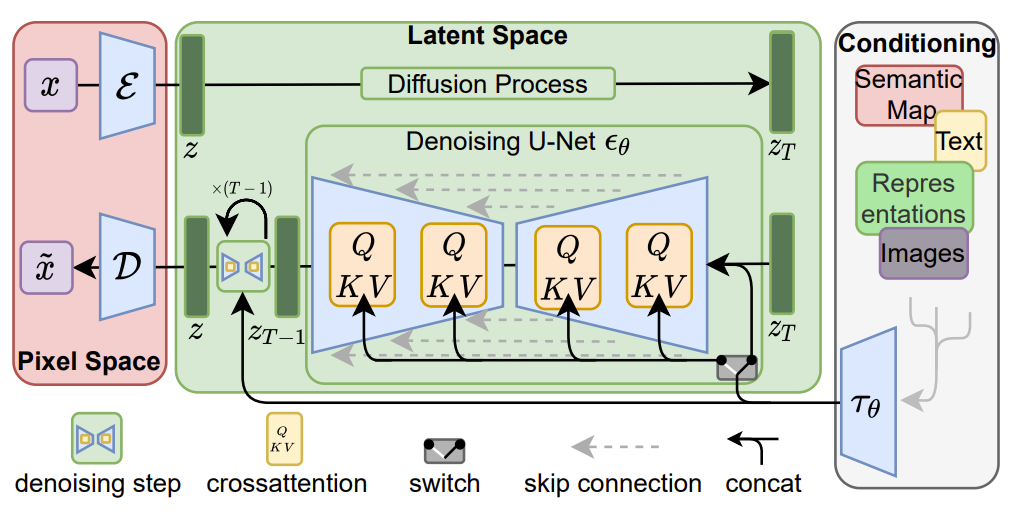 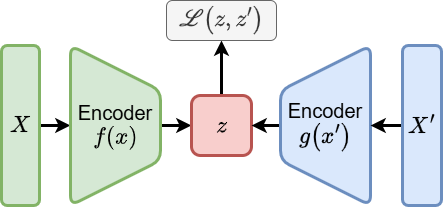 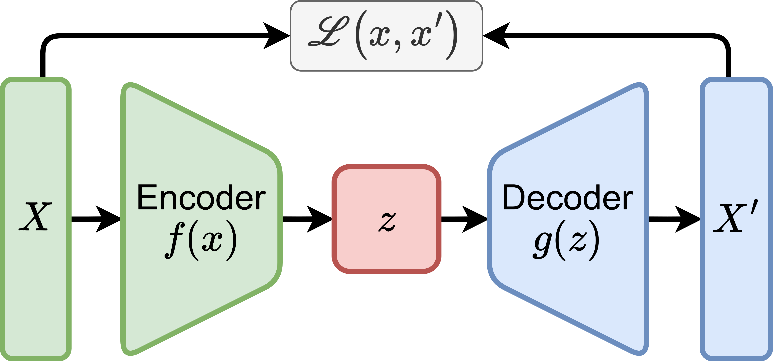 Malte Algren
11/06/2025
24
Self-supervised learning: Joint embedding
Compare features in the latent space
Augmentation in x to make x1 & x2
Encoder into latent space: z1 & z2
Similarity comparison
Less redundant information in z1 & z2
A lot of research in CL 
SimCLR
BYOL
…
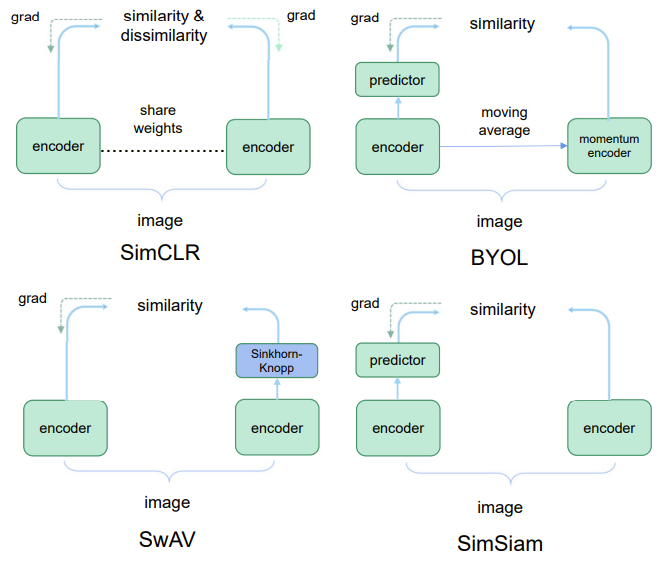 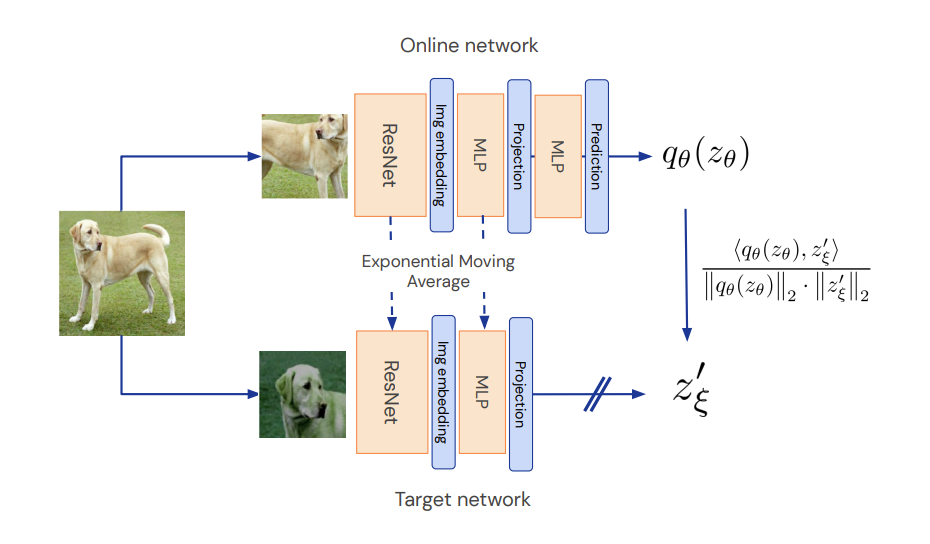 Malte Algren
11/06/2025
25
Self-supervised learning: Joint embedding
Compare features in the latent space
Augmentation in x to make x1 & x2
Encoder into latent space: z1 & z2
Similarity comparison
Joint-Embedding Predictive Architecture
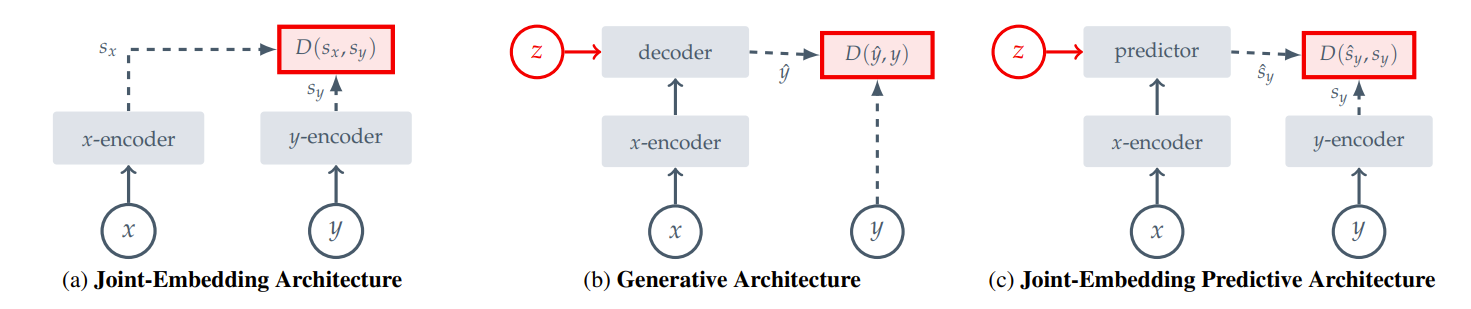 Malte Algren
11/06/2025
26
Self-supervised learning: Joint embedding
Compare features in the latent space
Augmentation in x to make x1 & x2
Encoder into latent space: z1 & z2
Similarity comparison
Joint-Embedding Predictive Architecture
Extend to point clouds
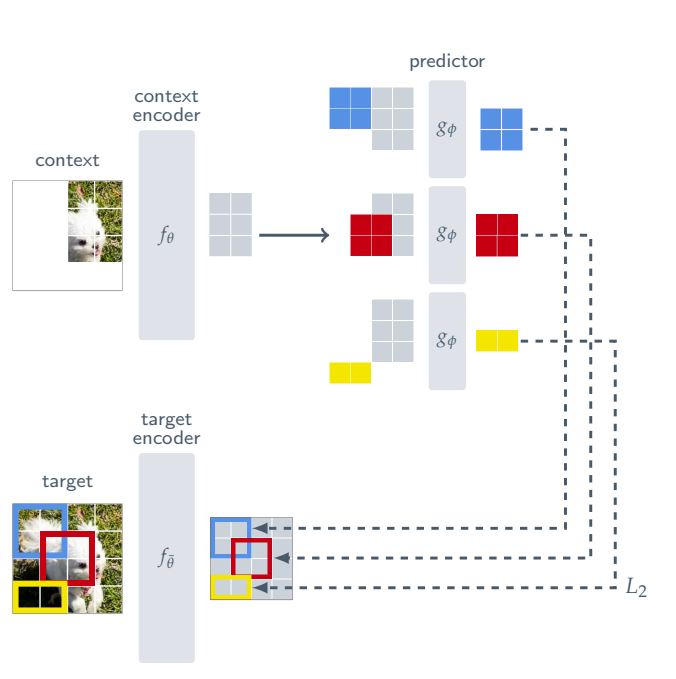 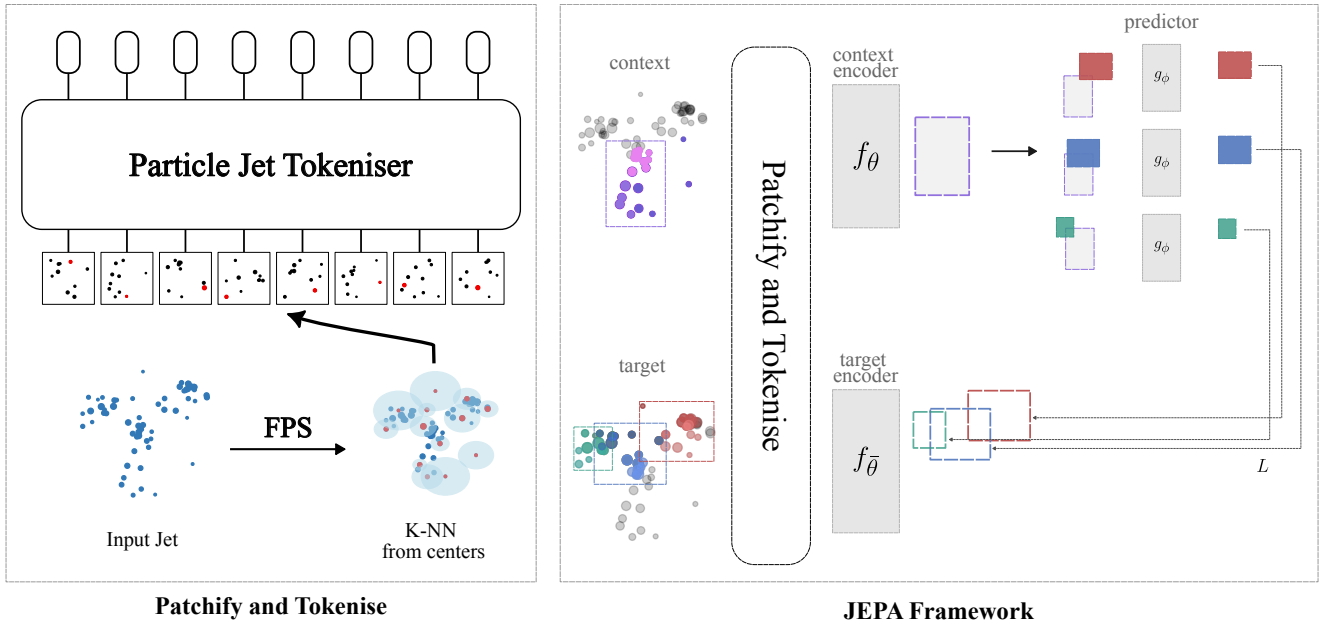 Malte Algren
11/06/2025
27
Self-supervised learning: Comparisons
Generative
Masked autoencoder MAE
Diffusion MAE

Properties
Loss/reconstruction in x
Work very well
Stable 
Have been sort of left by the by CS


Joint embedding
SimCLR
BYOL
I-JEPA
Properties
Loss/reconstruction in z
Very active when it comes to research
Do also work well
Can have model collapse
Malte Algren
11/06/2025
28
Quick points on finetuning
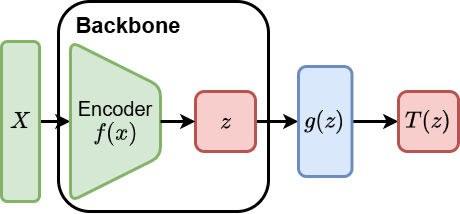 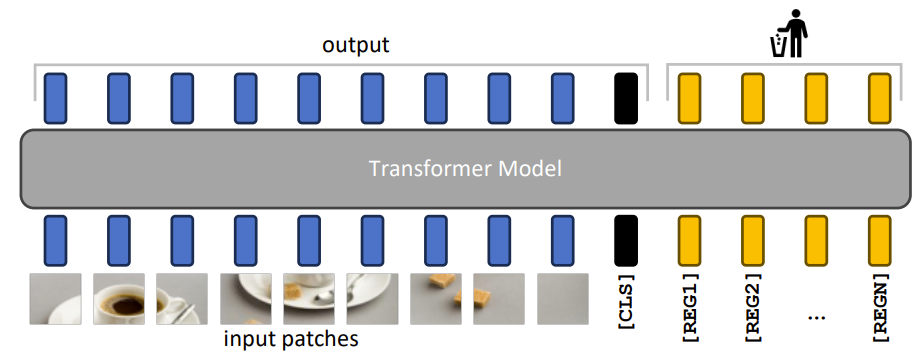 Thanks for listening! Questions?
Malte Algren
11/06/2025
29